Безличные глаголы
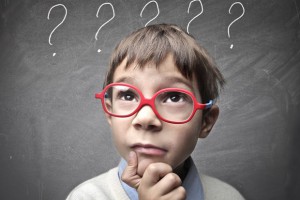 5 класс
Учитель русского языка и литературы
Кустова О.А.
Гимназия №56, Санкт-Петербург
Найдите четвертое лишнее:

расстилается
колеблется
нездоровится
возится
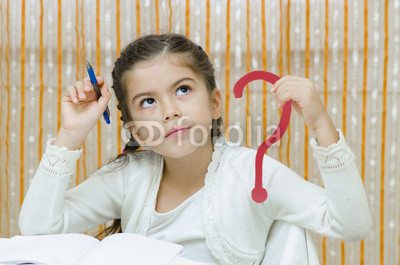 С любим…й мечтой не хоч…т?ся сер…цу расстат?ся. (А.А.Фет)
С вечера все спит?ся на дворе темно. (А.А.Фет)
Вот смерклось… (М.Ю.Лермонтов)
И взгрус…нет?ся поневоле на таком просторе. (И.З.Суриков)
Что могут обозначать безличные глаголы?
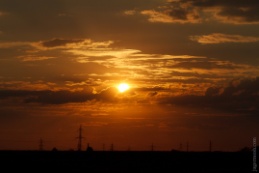 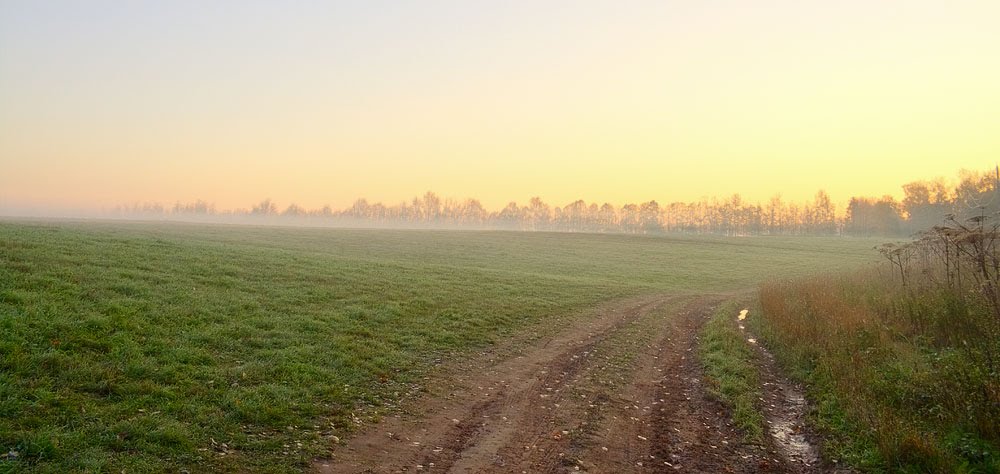 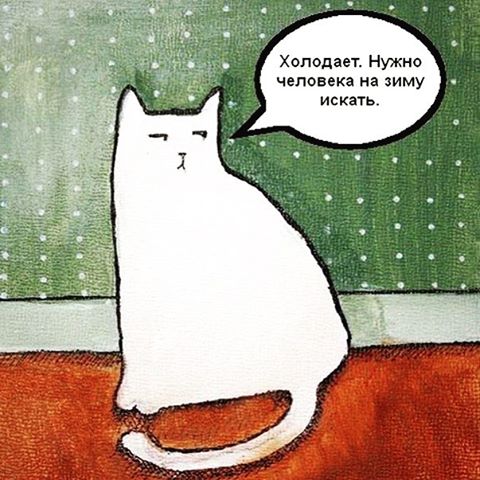 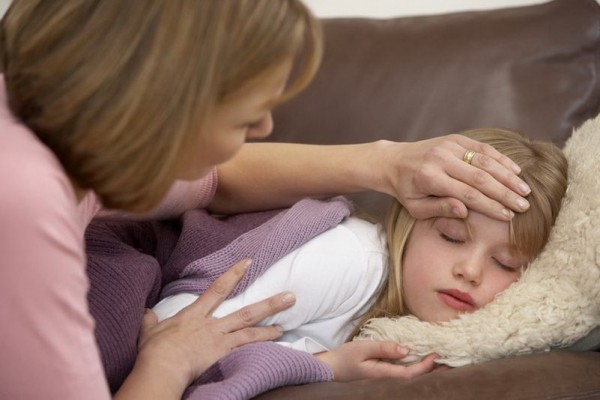 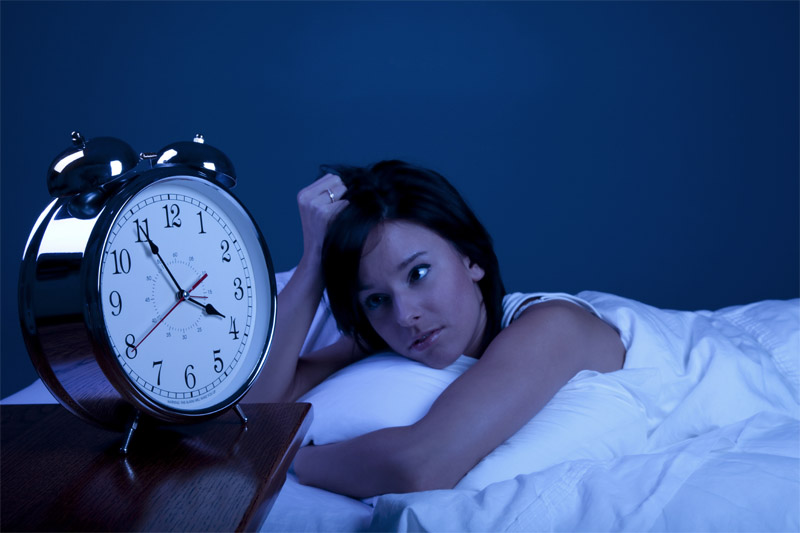 В…юга мне сл…пает очи; все дороги зан…сло. (А.С.Пушкин)
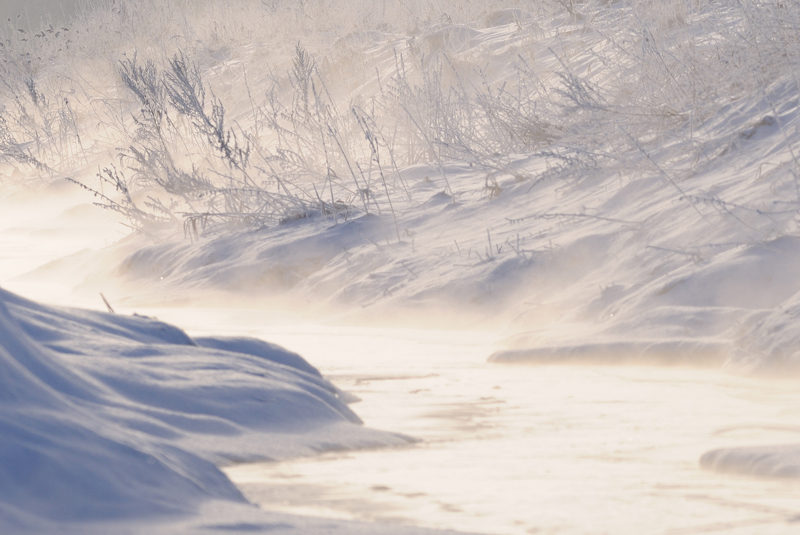